Framtida förvaltningstjänst
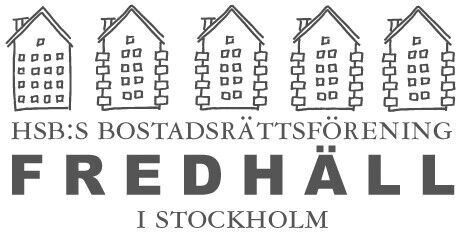 2016-03-07
1
Bakgrund
Brf Fredhäll har historisk haft anställd förvaltare och driftspersonal

Av olika anledningar försvann den förra förvaltaren väldigt plötsligt från föreningen 2013.

HSB tog över fastighetsförvaltningen. Föreningens maskinister fortsatte att sköta driften

Styrelsen fick på årsstämman 2015 i uppdrag att utreda för- och nackdelar med att ha en anställd förvaltare jämfört med att anlita extern förvaltningsleverantör
2016-03-07
2
Tidslinje för styrelsens arbete (utvärdering)
April-2015
Styrelsen får i uppgift att utreda för- och nackdelar med att ha en anställd förvaltare jämfört med att anlita extern förvaltningsleverantör

Augusti-2015
En tidsplan för utvärdering av förvaltningstjänsten fastställs

Oktober-2015 
Styrelsen genomförde SWOT-analys (analys uppdelad på fördelar, nackdelar, möjligheter och hot) för att utvärdera intern respektive extern förvaltning

Oktober-2015 
Konsultbolag inom fastighetsrelaterade tjänster genomförde workshop med styrelsen kring intern vs. extern förvaltning

November-2015 
Kartläggning kring vad andra bostadsrättsföreningar i liknande storlek har för lösning
2016-03-07
3
Resultat av SWOT-analys (intern förvaltning)
Fördelar & Möjligheter
Nackdelar & Hot
Mer tid på plats
Styrelsen kan enkelt bestämma & förändra arbetsuppgifter utan ekonomisk justering
Ökat incitament till lojalitet mot föreningen
Styrelsen får mer kontroll
Mindre dynamisk organisation 
Går ej att backa upp på enkelt sätt 
Mycket ansvar för styrelsen som arbetsgivare
Tidskrävande med upplärning
Mycket information kopplas till en person
Ökad arbetsbelastning för styrelsen
Dyr och tidskrävande rekryteringsprocess
Stor risk vid uppsägning & sjukdom
Styrelsen får ”uppfinna” nya system, rutiner etc. då de få som finns idag inte stödjer verksamhetens behov
2016-03-07
4
Resultat av SWOT-analys (extern förvaltning)
Fördelar & Möjligheter
Nackdelar & Hot
Går enkelt att byta ut om personen är ”fel”
Har redan rutiner och system som kan tillämpas
Har möjlighet att vända sig med frågor inom egna företaget
Går att avtala om exakt de uppgifter som föreningen vill fördela till förvaltaren
Finns annan personal som kan täcka upp (vid sjukdom och ledighet)
Föreningen blir inte lika beroende av en person
Stordriftsfördelar ( tex. förmånliga avtal med leverantörer eller goda kontaktytor)
Mindre fysisk tid på plats
Ej samma samhörighet med föreningen
Ofta dyrare att anlita konsulter gentemot att anställa personal
2016-03-07
5
Resultat av workshop med konsulter
Vid workshopen uppmärksammades 6 problemområden: 

System/Rutiner 
Styrning/struktur
Mängden arbete för styrelsen
Information/kommunikation
Fysisk närvaro
Bollplank till styrelsen

Utifrån dessa problemområden diskuterades fördelar och nackdelar med intern och extern förvaltning.
Verksamhetsövergång presenterades som ett alternativ för styrelsen.
2016-03-07
6
Verksamhetsövergång
Verksamhetsövergång innebär att föreningens anställda byter arbetsgivare men fortsätter arbeta i föreningen.

Fördelar med en verksamhetsövergång är exempelvis:
Kompetensutveckling för Roger & Anders (föreningens maskinister)
Roger & Anders får kollegor inom de egna organisationen och får ta del av den egna organisationens utbud av system, rutiner speciellt inriktad på deras arbetsområde.
Roger & Anders chef (arbetsledare) är anställd av samma företag som dem.
Styrelsen har endast uppföljning och kravställning mot en aktör.
2016-03-07
7
Resultat av kartläggning av andra föreningar
9 av 11 bostadsrättsföreningar i liknande storlek har extern förvaltningstjänst.
9 av 11 bostadsrättsföreningar i liknande storlek har extern teknisk förvaltning.
9 av 11 bostadsrättsföreningar i liknande storlek har extern ekonomisk förvaltning (varav en av de som har intern har anställda i separat bolag).

Majoriteten av de tillfrågade styrelseledamöterna hade goda eller mycket goda erfarenheter av extern förvaltning.
2016-03-07
8
Rekommendation/slutsats
De konsulter som bistått föreningen rekommenderade följande:

”XXX rekommendation är att genomföra en upphandling av fastighetsförvaltning. För att få en enklare och bättre styrning av driften, minskat arbete för styrelsen, mindre ansvar både legalt och ansvarsmässigt föreslås även driften inkluderas i upphandlingen med ett krav om övertag av befintlig personal.”

Styrelsens konklusion från SWOT-analys samt diskussion med andra styrelser i bostadsrättsföreningar med liknande storlek är att utföra en upphandling av extern fastighetsförvaltning med verksamhetsövergång.
2016-03-07
9
Tidslinje för styrelsens arbete (upphandling)
November-2015
Styrelsen beslutar att initiera upphandlingsarbetet för att kontraktera en extern förvaltningsleverantör

November-2015
Utredning av möjliga potentiella leverantörer samt bearbetning av förfrågningsunderlag påbörjas

December-2015
Anbudsförfrågan skickas ut till potentiella leverantörer

Februari-2016
Anbud inkommer och utvärderas av styrelsen

Februari-2016
Styrelsen träffar potentiella leverantörer
2016-03-07
10
Upphandling
Styrelsen beslutade att upphandla ”Fastighetsförvaltning, Drift och avhjälpande underhåll” med verksamhetsövergång.
Verksamhetsövergång innebär att Anders & Roger går över i anställning hos vald leverantör. I detta fall med kravet att de fortsatt ska arbeta i vår förening.

Med hjälp av konsultbolag tog styrelsen under november och december fram förfrågningsunderlag som sändes ut till sex utvalda leverantörer. 
Leverantörerna valdes ut eftersom de har stor erfarenhet av bostadsrättsföreningar och agerar idag förvaltare hos de större föreningarna i Stockholmsområdet. 
Leverantörernas lämplighet har även verifierats av bostadsrättsföreningar som nyttjar dem idag samt de konsulter som bistått styrelsen i upphandlingsförfarandet.
2016-03-07
11
Anbudsprocessen
Leverantörerna som fick anbudsförfrågan (ca. 80 sidor) har haft möjlighet att ställa frågor till styrelsen samt boka visning av fastigheterna.

Vid anbudstidens slut hade 6 stycken leverantörer lämnat anbud.

4 stycken bjöds in till presentation där de fick angripa ett antal problem som styrelsen identifierat som relevanta för verksamheten.

Utvärdering av kvarvarande leverantörer pågår (steg 2).
2016-03-07
12
Vad händer nu?
Styrelsen kommer fortsätta förhandlingarna med potentiella leverantörer.

Under våren kommer information om vilken förvaltningsleverantör som valts.

Senast till efter sommaren kommer förvaltningsleverantören överta förvaltning och drift av Brf Fredhäll.
2016-03-07
13
Frågor?
2016-03-07
14